Работа с результатами НОК ОД-2022
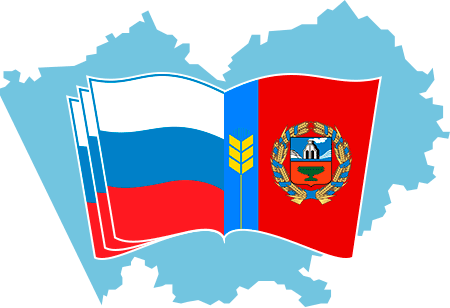 Размещение результатов НОК ОД-2022 на официальных сайтах МОУО, официальных сайтах образовательных организаций
Результаты НОК ОД-2022 утверждены на заседании Общественного совета 21.12.2022
Реализация мероприятий утвержденных планов по устранению выявленных недостатков деятельности
Рассмотрение результатов НОК ОД-2022 на расширенных совещаниях МОУО, руководителей образовательных организаций
Принятие управленческих решений по итогам проведения НОК ОД-2022
Разработка и утверждение планов по устранению выявленных недостатков деятельности
Публикация планов
Минобрнауки Алтайского края размещает планы и отчеты об их реализации на сайте bus.gov.ru
МОУО размещают на своих официальных сайтах ссылки на планы, размещенные организациями
Образовательные организации размещают на своих официальных сайтах утвержденные планы